Organizational structure & partners
Guiding Questions
What are the roles, responsibilities and skills of your current core team? 
Which personnel and skills are additionally needed to successfully implement your project? How do you obtain and train new employees or volunteers?
What are your organizational structure and processes? How can you illustrate those in an organizational chart? 
Which external partners do you need? What is their interest and influence on your project? How do you communicate and engage with those external partners?
Organizational structure & partners
Organizational chart
Organizational structure & partners
Stakeholder matrix
My Project:Organizational structure & partners
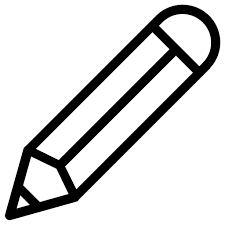 Organizational chart
My Project:Organizational structure & partners
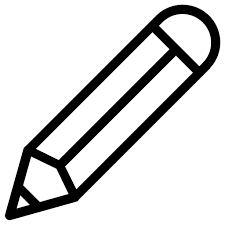 Stakeholder matrix